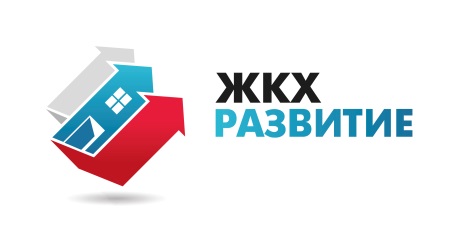 Ассоциация ЖКХ «Развитие»
«Изменение системы экологического нормирования организаций ВКХ и их абонентов: переход на принципы наилучших доступных технологий и экологической ответственности абонентов (планируемые поправки в ФЗ от 07.12.2011 № 416-ФЗ «О водоснабжении и водоотведении» 
и иные федеральные законы)».
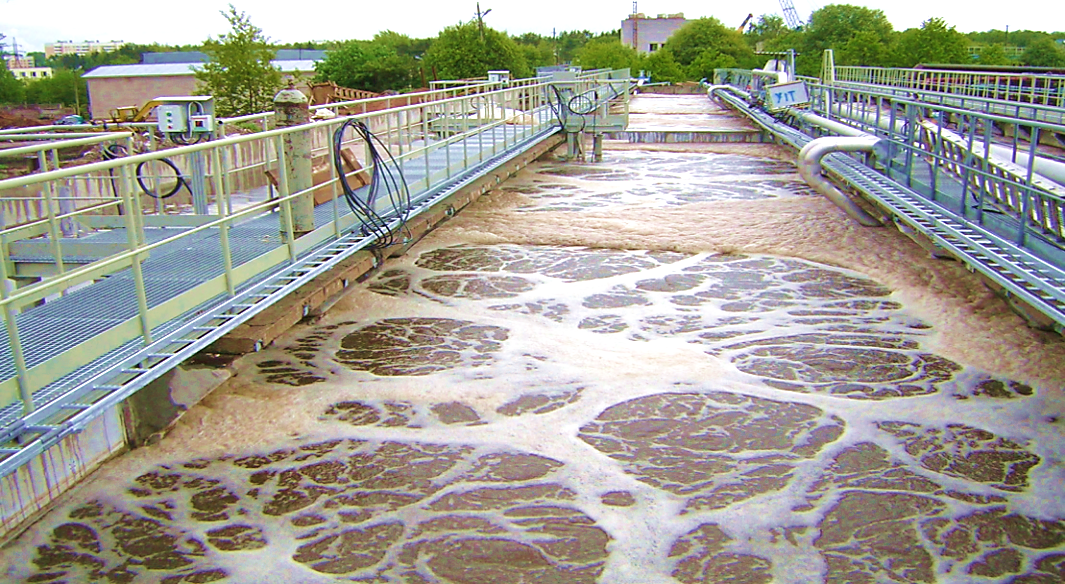 г. Екатеринбург, 19.10.2016
ПРИКАЗ РОССТАНДАРТА от 15.12.2015 № 1580
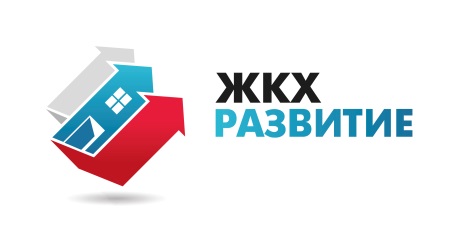 ФЕДЕРАЛЬНОЕ АГЕНТСТВО

ФЕДЕРАЛЬНОЕ АГЕНТСТВО ПО ТЕХНИЧЕСКОМУ РЕГУЛИРОВАНИЮ И МЕТРОЛОГИИ
 ПРИКАЗ от 15 декабря 2015 г. N 1580
 ОБ УТВЕРЖДЕНИИ ИНФОРМАЦИОННО-ТЕХНИЧЕСКОГО СПРАВОЧНИКА
ПО НАИЛУЧШИМ ДОСТУПНЫМ ТЕХНОЛОГИЯМ "ОЧИСТКА СТОЧНЫХ
ВОД С ИСПОЛЬЗОВАНИЕМ ЦЕНТРАЛИЗОВАННЫХ СИСТЕМ
ВОДООТВЕДЕНИЯ ПОСЕЛЕНИЙ, ГОРОДСКИХ ОКРУГОВ»

 В соответствии с постановлением Правительства РФ от 23.12.2014 N 1458 "О порядке определения технологии в качестве наилучшей доступной технологии, а также разработки, актуализации и опубликования информационно-технических справочников по наилучшим доступным технологиям" приказываю:
1. Утвердить для добровольного применения в РФ информационно-технический справочник по наилучшим доступным технологиям ИТС 10-2015 "Очистка сточных вод с использованием централизованных систем водоотведения поселений, городских округов" с датой введения в действие 1 июля 2016 г.
Введен впервые.
2. Закрепить утвержденный информационно-технический справочник по наилучшим доступным технологиям ИТС 10-2015 "Очистка сточных вод с использованием централизованных систем водоотведения поселений, городских округов" за Управлением технического регулирования и стандартизации.
3. Управлению технического регулирования и стандартизации обеспечить опубликование информационно-технического справочника по наилучшим доступным технологиям ИТС 10-2015 "Очистка сточных вод с использованием централизованных систем водоотведения поселений, городских округов" на официальном сайте Федерального агентства по техническому регулированию и метрологии в информационно-телекоммуникационной сети "Интернет".
 
Руководитель
Федерального агентства
А.В.АБРАМОВ
2
2
Федеральный закон от 10.01.2002 № 7-ФЗ «Об охране окружающей среды»  (в редакции  Федерального закона от 21.07.2014 № 219-ФЗ)
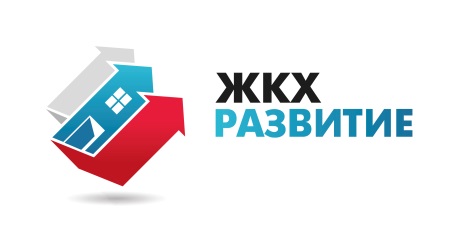 Статья 1. Основные понятия
      технологические нормативы - нормативы выбросов, сбросов загрязняющих веществ, нормативы допустимых физических воздействий, которые устанавливаются с применением технологических показателей;

Статья 21. Нормативы допустимого воздействия на окружающую среду
(вступает в силу с 01.01.2019)

   1. В целях предотвращения негативного воздействия на окружающую среду хозяйственной и (или) иной деятельности устанавливаются следующие нормативы допустимого воздействия на окружающую среду:
нормативы допустимых выбросов, нормативы допустимых сбросов;
технологические нормативы;
технические нормативы;
нормативы образования отходов и лимиты на их размещение;
нормативы допустимых физических воздействий (уровни воздействия тепла, шума, вибрации и ионизирующего излучения, напряженности электромагнитных полей и иных физических воздействий);
нормативы допустимого изъятия компонентов природной среды;
нормативы допустимой антропогенной нагрузки на окружающую среду.
   2. Соблюдение нормативов допустимого воздействия на окружающую среду, за исключением технологических нормативов и технических нормативов, должно обеспечивать соблюдение нормативов качества окружающей среды.
3
3
Федеральный закон от 10.01.2002 № 7-ФЗ «Об охране окружающей среды»  (в редакции  Федерального закона от 21.07.2014 № 219-ФЗ)
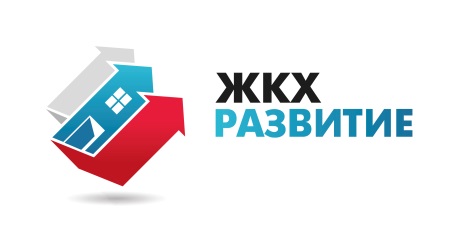 Статья 23. Технологические нормативы и технические нормативы
    (вступает в силу с 01.01.2019)
      1. Технологические нормативы разрабатываются юридическими лицами и индивидуальными предпринимателями, осуществляющими хозяйственную и (или) иную деятельность на объектах I категории.
     2. Технологические нормативы устанавливаются на основе технологических показателей, не превышающих технологических показателей наилучших доступных технологий, комплексным экологическим разрешением, выдаваемым в соответствии со статьей 31.1 настоящего Федерального закона.
      3. Технологические показатели наилучших доступных технологий устанавливаются нормативными документами в области охраны окружающей среды в соответствии со статьей 29 настоящего Федерального закона не позднее шести месяцев после опубликования или актуализации информационно-технических справочников по наилучшим доступным технологиям, предусмотренным статьей 28.1 настоящего Федерального закона.
     4. Правила разработки технологических нормативов устанавливаются уполномоченным Правительством Российской Федерации федеральным органом исполнительной власти.
     5. Особенности установления технологических нормативов для организаций, осуществляющих водоотведение, и их абонентов устанавливаются законодательством Российской Федерации в сфере водоснабжения и водоотведения.
4
4
Федеральный закон от 10.01.2002 № 7-ФЗ «Об охране окружающей среды»  
(в редакции  Федерального закона от 21.07.2014 № 219-ФЗ)
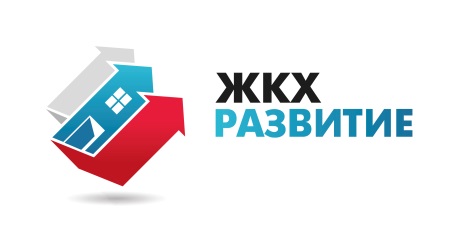 Статья 22. Нормативы допустимых выбросов, нормативы допустимых сбросов
10. Особенности установления нормативов допустимых сбросов для организаций, осуществляющих водоотведение, и их абонентов устанавливаются законодательством Российской Федерации в сфере водоснабжения и водоотведения.
Статья 23. Технологические нормативы и технические нормативы
5. Особенности установления технологических нормативов для организаций, осуществляющих водоотведение, и их абонентов устанавливаются законодательством Российской Федерации в сфере водоснабжения и водоотведения.
Статья 23.1. Временно разрешенные выбросы, временно разрешенные сбросы
7. Особенности установления временно разрешенных сбросов для организаций, осуществляющих водоотведение, и их абонентов устанавливаются законодательством Российской Федерации в сфере водоснабжения и водоотведения.
5
5
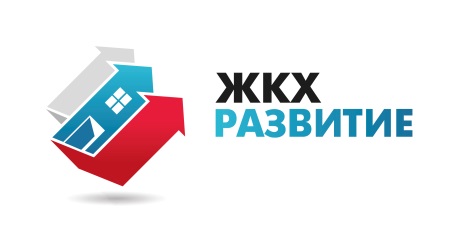 ИЗМЕНЕНИЯ в ФЗ «О ВОДОСНАБЖЕНИИ и ВОДООТВЕДЕНИИ»
(доработка законопроекта № 386179-6)
                                   ТЕРМИНОЛОГИЯ
Очистное сооружение поселения, городского округа – объект централизованной системы водоотведения, проектная и (или) техническая  документация которого предусматривает возможность очистки сточных вод поселения, городского округа от загрязняющих веществ, входящих в перечень загрязняющих веществ, для которых устанавливаются технологические показатели наилучших доступных технологий в сфере очистки сточных вод с использованием централизованных систем водоотведения поселений, городских округов. Указанные объекты не являются очистными сооружениями поселения, городского округа, если они созданы для очистки сточных вод организаций, осуществляющих деятельность в сфере промышленности, сельского и лесного хозяйства, охоты, рыболовства и рыбоводства, строительства, торговли оптовой и розничной, ремонта автотранспортных средств и мотоциклов,  транспортировки и хранения, и на таких объектах для очистки сточных вод (в том числе сточных вод поселения, городского округа) применяются технологии, не отнесенные к наилучшим доступным технологиям в сфере очистки сточных вод с использованием централизованных систем водоотведения поселений, городских округов.
      Нормативы водоотведения по составу сточных вод – показатели состава сточных вод абонентов, сбрасываемых в централизованную систему водоотведения, устанавливаемые в целях охраны водных объектов от загрязнения
      Технологически нормируемые вещества – вещества, в отношении которых устанавливаются технологические нормативы на основе технологических показателей наилучших доступных технологий в сфере очистки сточных вод с использованием очистных сооружений поселений, городских округов
6
6
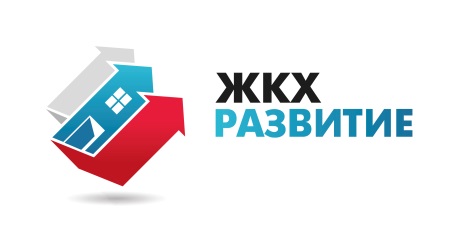 ИЗМЕНЕНИЯ в ФЗ «О ВОДОСНАБЖЕНИИ и ВОДООТВЕДЕНИИ»
                  НОРМИРОВАНИЕ ВОДОКАНАЛОВ (статья 26)
Для очистных сооружений поселений, городских округов (I категория):
по технологически нормируемым веществам (азот, фосфор, взвешенные вещества, БПК, ХПК, микроорганизмы) - технологические нормативы;
по остальным показателям («специфическим») – НДС (в целях нормирования абонентов)
  Для очистных сооружений поселений, городских округов (II категория): по технологически нормируемым веществам – технологические нормативы (при переходе на нормирование по НДТ) либо НДС;
по «специфическим» показателям – НДС (в целях нормирования абонентов)
 НДС по «специфическим» показателям: только по веществам, в отношении загрязняющих веществ, содержание которых в воде водного объекта, рассчитанное территориальными органами Росгидромета, на основе данных  государственного мониторинга водных объектов, превышает значение  предельно допустимой концентрации вещества (ПДК) в воде данного водного объекта.
При невозможности соблюдения технологических нормативов  или НДС по технологически нормируемым веществам: установление лимитов (временно разрешенных сбросов) и разработка плана снижения сбросов (согласовывается с Росприроднадзором и органом власти субъекта РФ)
Требования о достижении НДС и разработки планов снижения сбросов по «специфическим» показателям к организациям ВКХ не предъявляются!
7
7
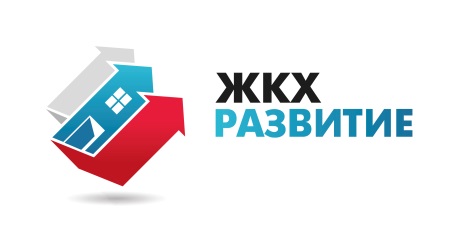 ИЗМЕНЕНИЯ в ФЗ «О ВОДОСНАБЖЕНИИ и ВОДООТВЕДЕНИИ»
                  НОРМИРОВАНИЕ ВОДОКАНАЛОВ (статья 26)
Статья 26. Предотвращение негативного воздействия на окружающую среду при осуществлении водоотведения
................................................................................................
     2. Для очистных сооружений поселений, городских округов, отнесенных в соответствии с законодательством об охране окружающей среды к I категории, комплексным экологическим разрешением устанавливаются технологические нормативы на основе технологических показателей наилучших доступных технологий в сфере очистки сточных вод с использованием очистных сооружений поселений, городских округов, установленных Правительством Российской Федерации (далее – технологические показатели) в соответствии с информационно-техническим справочником по наилучшим доступным технологиям в сфере очистки сточных вод с использованием централизованных систем водоотведения поселений, городских округов, с учетом мощности очистных сооружений поселений, городских округов и категорий водных объектов (участков водных объектов), в которые осуществляется сброс сточных вод.
8
8
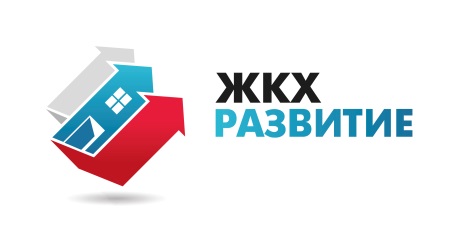 СПРАВОЧНИК НДТ
(извлечение)
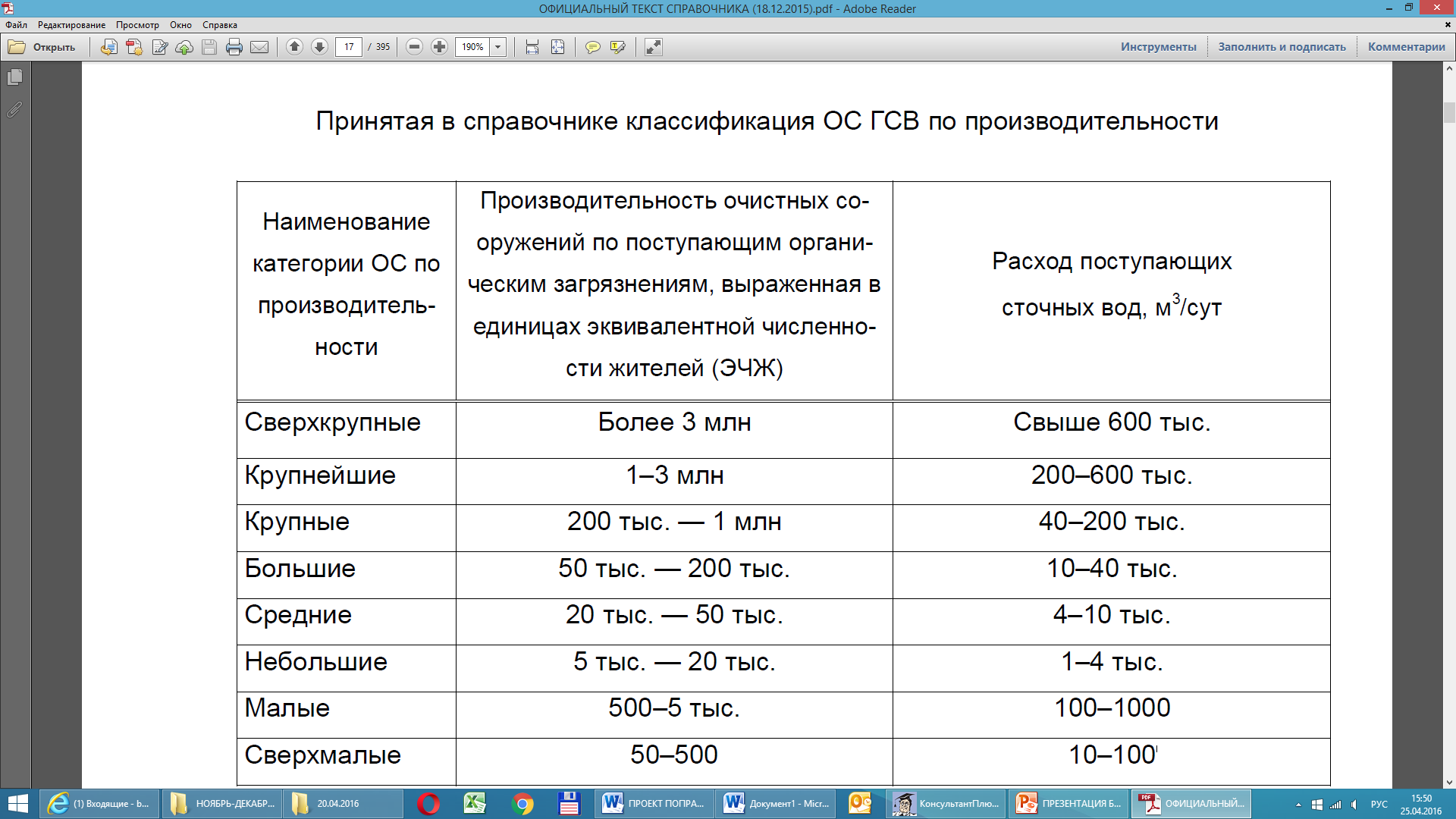 9
9
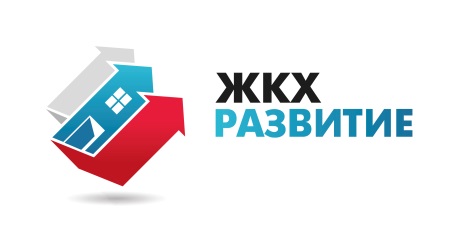 СПРАВОЧНИК НДТ
(извлечение)
Для оптимизации расходования инвестиций на создание (реконструкцию) ОС для целей перехода подотрасли на НДТ целесообразно осуществлять ранжирование водных объектов для целей применения НДТ также в пределах четырех групп (категорий А–Г). Названия и предложения по разграничению объектов по категориям приводятся в настоящем справочнике условно. 
   Категория А. Наиболее охраняемые или наиболее уязвимые водные объекты — группа, требующая самых эффективных технологий. К данной категории должны быть отнесены особо охраняемые водные объекты. Отнесение водных объектов в зоне международных конвенций предлагается производить по результатам сопоставления требований, предъявляемых ими к сбросам, с технологическими показателями НДТ (см. раздел 5). 
    Категория Б. Основная группа водных объектов. 
    Категория В. Экологически устойчивые водные объекты. 
    Категория Г. Объекты с особо низким содержанием азота и фосфора, допускающие по соображениям сохранения продуктивности экосистемы как основы для рыбного промысла, при обосновании, применение биологической очистки без глубокого удаления азота и фосфора (удаление в пределах 30 %). 
     До принятия нормативного акта, осуществляющего классификацию водных объектов по вышеуказанным категориям, все водные объекты (кроме особо охраняемых водных объектов (участков водных объектов), а также водных объектов в зоне между-народных конвенций) для определения НДТ должны рассматриваться как объекты категории Б.
10
10
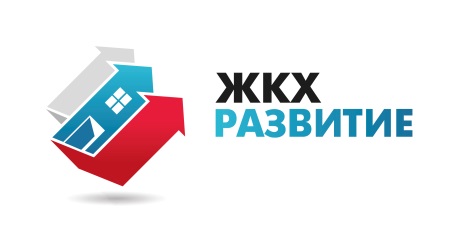 ИЗМЕНЕНИЯ в ФЗ «О ВОДОСНАБЖЕНИИ и ВОДООТВЕДЕНИИ»
                  НОРМИРОВАНИЕ АБОНЕНТОВ (статья 27)
Для всех абонентов (за исключением жилья и категорий, определенных Правительством РФ) органами местного самоуправления устанавливаются нормативы водоотведения по составу: порядок установления – в Правилах № 644, на основании  НДС Водоканалов и эффективности удаления загрязняющих веществ очистными сооружениями Водоканалов

    В отношении технологически нормируемых веществ нормативы водоотведения по составу сточных вод устанавливаются с особенностями

Нормативы допустимых сбросов для абонентов 
не устанавливаются!
Технологические нормативы для абонентов???
11
11
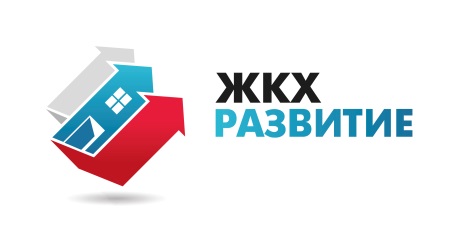 ПЛАН СНИЖЕНИЯ СБРОСОВ АБОНЕНТОВ
Абоненты разрабатывает план снижения сбросов в случае:
допустили неоднократное нарушение нормативов водоотведения по составу или однократное грубое нарушение. 
    План снижения сбросов абонента согласовывается: с территориальным органом Росприроднадзора (органом власти субъекта РФ) и Водоканалом
    План снижения сбросов абонента должен предусматривать предотвращение нарушений нормативов водоотведения по составу: 
   строительство или модернизацию локальных очистных сооружений (ЛОС) или очистка сточных вод абонента с использованием ЛОС, принадлежащих третьим лицам;
   создание систем оборотного водоснабжения; 
   внедрение технологий производства продукции (товаров), оказания услуг, проведения работ, обеспечивающих снижение содержания загрязняющих веществ в составе сточных вод.
12
12
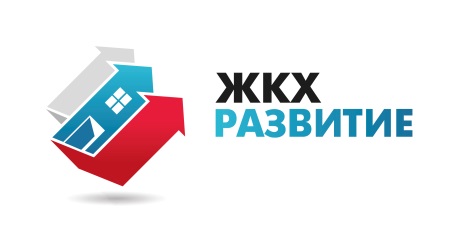 ИЗМЕНЕНИЯ в ФЗ «О ВОДОСНАБЖЕНИИ и ВОДООТВЕДЕНИИ»
                      ПЛАТА ВОДОКАНАЛОВ (статья 28)
При сбросе веществ, относящихся к технологически нормируемым веществам: плата за негативное воздействие на окружающую среду - по общим правилам (с применением коэффициентов 25 и 100)
   При сбросе веществ, не относящихся к технологически нормируемым веществам: 
    Коэффициенты, применяемые к ставкам платы за негативное воздействие на окружающую среду при сбросе очистными сооружениями поселений, городских округов в водные объекты загрязняющих веществ, не относящихся к технологически нормируемым веществам, устанавливаются  Правительством Российской Федерации. 
   На период реализации очистными сооружениями поселений, городских округов программ повышения экологической эффективности или планов  мероприятий по охране окружающей среды  к ставкам платы за негативное воздействие на окружающую среду при сбросе загрязняющих веществ в водные объекты в отношении всех загрязняющих веществ применяется коэффициент 1.
13
13
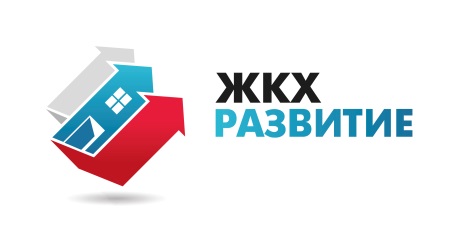 ИЗМЕНЕНИЯ в ФЗ «О ВОДОСНАБЖЕНИИ и ВОДООТВЕДЕНИИ»
                      ПЛАТА ВОДОКАНАЛОВ (статья 28)
6. Из суммы платы за негативное воздействие на окружающую среду при сбросе загрязняющих веществ в составе сточных вод в водные объекты организаций, осуществляющих водоотведение, вычитаются затраты на реализацию мероприятий по снижению негативного воздействия на окружающую среду, фактически произведенные организациями, осуществляющими водоотведение, в пределах исчисленной платы за негативное воздействие на окружающую среду в отношении всех загрязняющих веществ, при сбросе которых в составе сточных вод в водные объекты данными организациями вносится плата за негативное воздействие на окружающую среду. 
    7. Затраты, указанные в части 6 настоящей статьи и не учтенные при исчислении платы за негативное воздействие на окружающую среду в отчетном периоде, могут быть учтены в последующие отчетные периоды, в том числе за пределами сроков выполнения плана мероприятий по охране окружающей среды или программы повышения экологической эффективности.
14
14
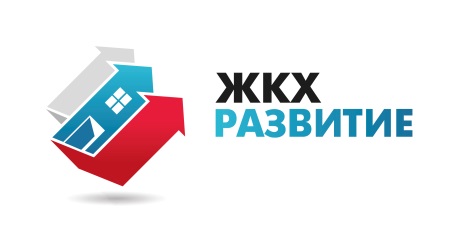 ПЛАТА АБОНЕНТОВ 
(статья 28)
Плата за нарушение нормативов водоотведения по составу вносится абонентами Водоканалам: порядок исчисления и взимания – в Правилах № 644
    При реализации абонентом мероприятий плана снижения сбросов: уменьшение платы абонентов за нарушение нормативов водоотведения по составу и соответствующее уменьшение платы Водоканалов в бюджет
    Целевое использование Водоканалами средств от платы абонентов за нарушение нормативов водоотведения по составу: внесение платы за негативное воздействие на окружающую среду, компенсацию вреда, причиненного водным объектам, финансирование мероприятий инвестиционной программы Водоканала
Абоненты не вносят плату за негативное воздействие на окружающую среду в бюджет (в части сброса сточных вод в ЦСВ)
15
15
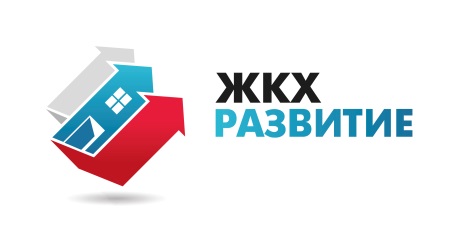 ИЗМЕНЕНИЯ в ФЗ «О ВОДОСНАБЖЕНИИ и ВОДООТВЕДЕНИИ»
         ВОЗМЕЩЕНИЕ ВРЕДА ВОДНЫМ ОБЪЕКТАМ  (статья 29)
1. Организации, осуществляющие водоотведение, причинившие вред окружающей среде, возмещают его в полном объеме, за исключением случая, установленного частью 3 настоящей статьи.
  2. В случае причинения вреда окружающей среде  при сбросе очистными сооружениями поселений, городских округов загрязняющих веществ, относящихся к технологически нормируемым веществам (за исключением случаев, установленных Правительством Российской Федерации), а также в случае причинения вреда окружающей среде в результате сброса в централизованную систему водоотведения загрязняющих веществ, не относящихся к технологически нормируемым веществам, образовавшихся  в результате хозяйственной или иной деятельности объектов организаций, осуществляющих водоотведение, эксплуатирующих очистные сооружения поселения, городского округа, такой вред в полном объеме возмещается организацией, эксплуатирующей такие очистные сооружения, в порядке, установленном Правительством Российской Федерации.
16
16
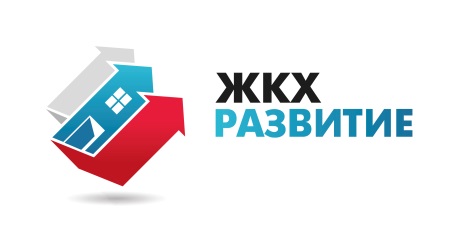 ИЗМЕНЕНИЯ в ФЗ «О ВОДОСНАБЖЕНИИ и ВОДООТВЕДЕНИИ»
         ВОЗМЕЩЕНИЕ ВРЕДА ВОДНЫМ ОБЪЕКТАМ  (статья 29)
3. В случае причинения вреда окружающей среде при сбросе очистными сооружениями поселений, городских округов загрязняющих веществ, не относящихся к технологически нормируемым веществам (за исключением случаев причинения вреда окружающей среде в результате сброса в централизованную систему водоотведения таких веществ, образовавшихся  в результате хозяйственной или иной деятельности объектов организаций, осуществляющих водоотведение, эксплуатирующих очистные сооружения поселения, городского округа), а также в иных случаях, установленных Правительством Российской Федерации, организация, осуществляющая водоотведение, эксплуатирующая очистные сооружения поселения, городского округа, освобождается от обязанности по возмещению вреда, причиненного окружающей среде, в случаях и в порядке, установленном Правительством Российской Федерации. В этом случае вред, причиненный окружающей среде, в порядке, установленном Правительством Российской Федерации, возмещается абонентами, допустившими сброс сточных вод, не соответствующих нормативам водоотведения по составу сточных вод, или иными лицами, допустившими сброс загрязняющих веществ в централизованную систему водоотведения, приведший к причинению вреда окружающей среде. 
      При невыявлении абонентов, допустивших сброс загрязняющих веществ в составе сточных вод сверх установленных нормативов водоотведения по составу сточных вод, или иных лиц, допустивших сброс загрязняющих веществ в централизованную систему водоотведения, приведший к причинению вреда окружающей среде, такой вред возмещается организациями, осуществляющими водоотведение, эксплуатирующими очистные сооружения поселений, городских округов.
17
17
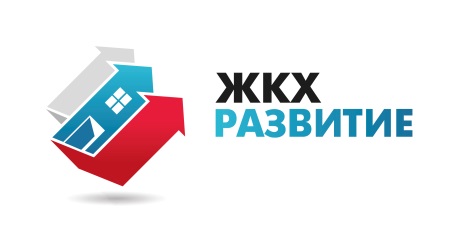 КОНТРОЛЬ СОСТАВА и СВОЙСТВ 
СТОЧНЫХ ВОД (статья 30)
Контроль сточных вод абонентов: осуществляют Водоканалы
Анализ отобранных проб сточных вод: аккредитованные лаборатории Абоненты, категории которых определяются Правилами № 644, подают в Водоканал декларацию о составе и свойствах сточных вод
При отсутствии у неоднократно нарушающих нормативы абонентов плана снижения сбросов или его неисполнении, а также при неоднократном недопуске для отбора проб:
Водоканал сообщает в территориальный орган Росприроднадзора или орган власти субъекта РФ; 
абонент привлекается к административной или уголовной ответственности за нарушение законодательства об охране окружающей среды;
возможно приостановление деятельности абонента (судебное или административное)
18
18
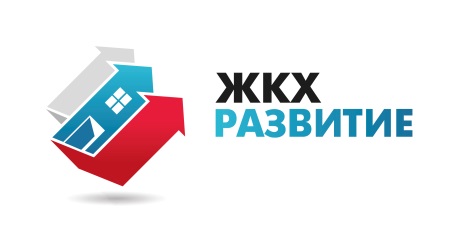 АДМИНИСТРАТИВНАЯ ОТВЕТСТВЕННОСТЬ АБОНЕНТОВ
Статья 8.15.1. Нарушение требований к сбросу сточных вод в централизованные системы водоотведения

1. Несоблюдение абонентами организаций, осуществляющих водоотведение, установленных нормативов водоотведения (сброса) по составу сточных вод -
…………………………………………………………………………………………………………………….
2. Сброс абонентами организаций, осуществляющих водоотведение, или иными лицами в централизованную систему водоотведения веществ, запрещенных к сбросу, –  ……………………………………………………………………………………………………
3. Отсутствие у абонентов разработанного и утвержденного в установленном порядке плана снижения сбросов, а также неисполнение абонентами плана снижения сбросов в установленные планом сроки - …………………………………………….
4. Недопуск должностных лиц территориальных органов федерального органа исполнительной власти, осуществляющего государственный экологический надзор или органов исполнительной власти субъектов Российской Федерации, а также представителей организаций, осуществляющих водоотведение, к местам отбора проб сточных вод для проведения в установленном порядке контроля состава и свойств сточных вод, отводимых абонентами в централизованную систему водоотведения - ……………………………………………………………………………………………………
19
19
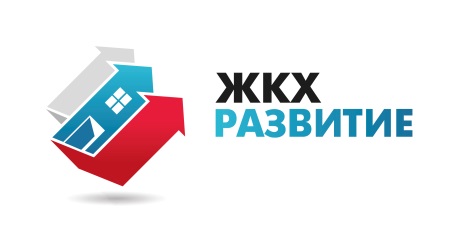 ИЗМЕНЕНИЯ в ИНЫЕ ФЕДЕРАЛЬНЫЕ ЗАКОНЫ
ФЗ «Об охране окружающей среды»: возвращение возможности установления особенностей взимания платы Водоканалов за негативное воздействие на окружающую среду; возможность учета особенностей возмещения вреда Водоканалами и абонентами 

  ФЗ «О рыболовстве и сохранении водных биологических ресурсов»:
   исключение возможности отнесения водных объектов к рыбохозяйственным, которые «используются или могут быть использованы» для любого вида рыболовства;
   Часть 3 статьи 17:
   «3. Критерии и порядок отнесения водного объекта (части водного объекта) к водным объектам рыбохозяйственного значения, порядок определения категорий водных объектов рыбохозяйственного значения, порядок установления ограничений хозяйственной и иной деятельности в отношении водных объектов рыбохозяйственного значения устанавливаются Правительством Российской Федерации».
20
20
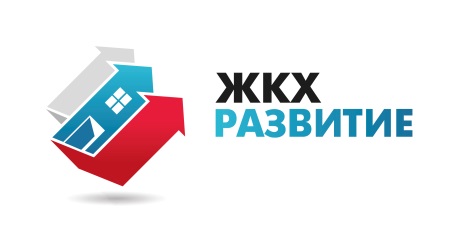 «Планируемое законодательное совершенствование организационных, экономических и технических механизмов регулирования отрасли ВКХ (планируемые поправки в ФЗ от 07.12.2011 № 416-ФЗ 
«О водоснабжении и водоотведении» 
и иные федеральные законы)»
21
21
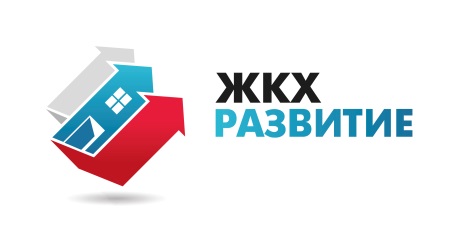 ИЗМЕНЕНИЯ в ФЗ «О ВОДОСНАБЖЕНИИ и ВОДООТВЕДЕНИИ»
(неприродные поправки)
Статья 2:
   2) водоотведение - прием, транспортировка и сброс сточных вод в водный или антропогенный объект, а также очистка сточных вод  с использованием объектов централизованных или нецентрализованных систем водоотведения и обращение с осадком сточных вод (при осуществлении таких видов деятельности)
   4) водоснабжение - забор воды, водоподготовка, транспортировка и подача питьевой или технической воды абонентам с использованием централизованных или нецентрализованных систем холодного водоснабжения (холодное водоснабжение) или приготовление, транспортировка и подача горячей воды абонентам с использованием централизованных или нецентрализованных систем горячего водоснабжения (горячее водоснабжение);
   7.1) забор воды – изъятие водных ресурсов из поверхностного или подземного водного объекта, осуществляемое в целях обеспечения водоснабжения;
22
22
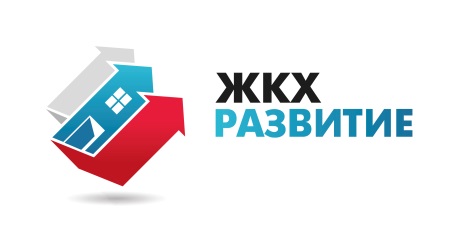 ИЗМЕНЕНИЯ в ФЗ «О ВОДОСНАБЖЕНИИ и ВОДООТВЕДЕНИИ»
(неприродные поправки)
Статья 2: 
   13.1) нецентрализованная система водоотведения – сооружения и устройства (в том числе выгребные ямы, септики), не подключенные к централизованной системе водоотведения, предназначенные для приема сточных вод;
    26) транспортировка воды (сточных вод) - перемещение воды (сточных вод), осуществляемое с использованием водопроводных (канализационных) сетей и (или) иных сооружений и устройств (в том числе автотранспортных средств);
     Утверждение отдельного типового договора водоотведения с использованием нецентрализованной системы водоотведения.
     Особенности водоотведения с использованием нецентрализованной системы водоотведения – в Правилах № 644. 
  Статья 7. Общие правила осуществления горячего водоснабжения, холодного водоснабжения и водоотведения
  1. Водоснабжение и водоотведение с использованием централизованных систем водоснабжения, централизованных и нецентрализованных систем водоотведения осуществляются на основании договоров горячего водоснабжения, договоров холодного водоснабжения, договоров водоотведения, единых договоров холодного водоснабжения и водоотведения. Холодное и горячее водоснабжение с использованием нецентрализованных систем соответственно холодного и горячего водоснабжения осуществляются на основании соглашений с лицами, эксплуатирующими указанные системы.
23
23
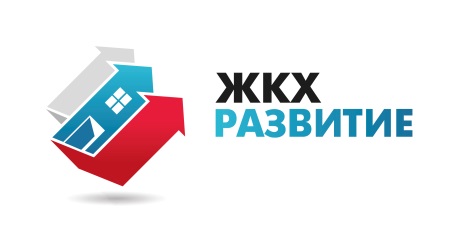 ИЗМЕНЕНИЯ в ФЗ «О ВОДОСНАБЖЕНИИ и ВОДООТВЕДЕНИИ»
(неприродные поправки)
Статья 7. Общие правила осуществления горячего водоснабжения, холодного водоснабжения и водоотведения
    5. Абоненты, объекты которых подключены (технологически присоединены) к централизованной системе водоотведения, заключают с гарантирующей организацией договоры водоотведения. Абоненты, осуществляющие сброс сточных вод с использованием нецентрализованной системы водоотведения, заключают договоры водоотведения с гарантирующей организацией (если объекты абонента расположены в зоне деятельности гарантирующей организации) либо с гарантирующей организацией или иной  организацией, осуществляющей  транспортировку сточных вод и их сброс в централизованную систему водоотведения, имеющей договор водоотведения с гарантирующей организацией (если объекты абонента расположены вне зоны деятельности гарантирующей организации).  
   7. До определения гарантирующей организации, а также в случае, если гарантирующая организация не определена, договоры холодного водоснабжения, договоры водоотведения, единые договоры холодного водоснабжения и водоотведения заключаются с организацией, осуществляющей холодное водоснабжение и (или) водоотведение, к водопроводным и (или) канализационным сетям которой подключены (технологически присоединены) объекты абонента, а в случае сброса сточных вод с использованием нецентрализованной системы водоотведения – с организацией, осуществляющей эксплуатацию объектов централизованной системы водоотведения или с иной организацией, осуществляющей  транспортировку сточных вод и их сброс в централизованную систему водоотведения, имеющей договор водоотведения с организацией, осуществляющей эксплуатацию объектов централизованной системы водоотведения.
24
24
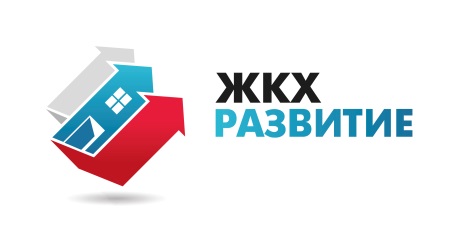 ИЗМЕНЕНИЯ в ФЗ «О ВОДОСНАБЖЕНИИ и ВОДООТВЕДЕНИИ»
(неприродные поправки)
Статья 2:
    13.2) обработка осадка – осуществление совокупности технологических процессов с целью подготовки осадка к его дальнейшей утилизации либо к дальнейшему обращению с ним в качестве отхода производства и потребления;
  13.3) обращение с осадком – деятельность по транспортированию, обработке, хранению, утилизации осадка, предусмотренная проектной или технической документацией объектов централизованной системы холодного водоснабжения и (или) водоотведения, либо условиями договоров организаций, осуществляющих холодное водоснабжение и (или) водоотведение, с лицами, осуществляющими деятельность по транспортированию, обработке, хранению, утилизации осадка;»;
   17.1) осадок сточных вод и водоподготовки (далее – осадок) - вещества и материалы, выделяемые из сточных вод в процессе очистки и (или) транспортировки сточных вод (осадок сточных вод) либо из воды в результате обработки воды, направленной на ее использование в качестве питьевой или технической воды (осадок водоподготовки);»;
   25.2) транспортирование осадка - осуществляемое в целях обработки, хранения, утилизации перемещение осадка между объектами централизованной системы холодного водоснабжения и (или) водоотведения, а также к иным объектам обработки и (или) утилизации осадка;
25
25
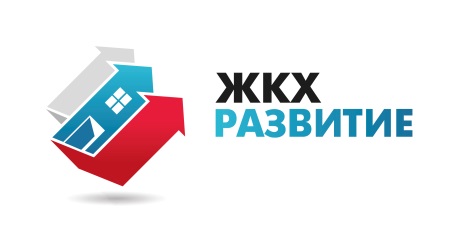 ИЗМЕНЕНИЯ в ФЗ «О ВОДОСНАБЖЕНИИ и ВОДООТВЕДЕНИИ»
(неприродные поправки)
Статья 30.1 Обращение с осадком 
  1. Транспортирование осадка, обработка осадка, хранение осадка, утилизация осадка осуществляются организациями, осуществляющими холодное водоснабжение и (или) водоотведение, либо в соответствии с условиями договоров, заключенных организациями, осуществляющими  холодное водоснабжение и (или) водоотведение, с лицами, осуществляющими деятельность по транспортированию, обработке, хранению, утилизации осадка.
    2. По завершении обращения с осадком, а также в случае истечения срока годности, установленного в технической документации на продукцию, полученную в результате утилизации осадка, в отношении такого осадка (продукции) подлежат применению требования законодательства Российской Федерации в области обращения с отходами производства и потребления. 
    3. В период осуществления обращения с осадком, складирования и использования продукции, полученной в результате утилизации осадка, плата за негативное воздействие на окружающую среду при размещении отходов производства и потребления (в части объема данного осадка или продукции) не взимается.
26
26
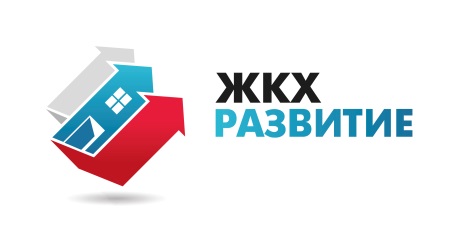 ИЗМЕНЕНИЯ в ФЗ «О ВОДОСНАБЖЕНИИ и ВОДООТВЕДЕНИИ»
(неприродные поправки)
Статья 2:
     25.1) транзитная организация – юридическое лицо или индивидуальный предприниматель, являющиеся собственником или иным законным владельцем водопроводных и (или) канализационных сетей и сооружений на них, соответствующая критериям, установленным Правительством Российской Федерации;
   Статья 7:
   11. Горячее водоснабжение, холодное водоснабжение и водоотведение осуществляются в соответствии с Правилам горячего водоснабжения и Правилами холодного водоснабжения и водоотведения, утверждаемыми Правительством Российской Федерации и определяющими соответственно:
………………………………………………………………………………………………
    8.3) критерии и порядок отнесения юридических лиц или индивидуальных предпринимателей, являющихся собственником или иным законным владельцем водопроводных и (или) канализационных сетей и сооружений на них, к транзитным организациям;
27
27
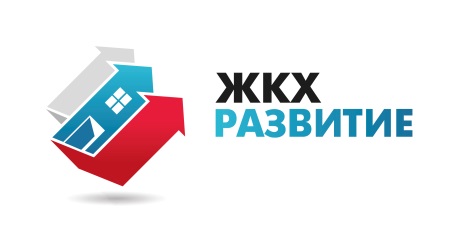 ИЗМЕНЕНИЯ в ФЗ «О ВОДОСНАБЖЕНИИ и ВОДООТВЕДЕНИИ»
(неприродные поправки)
Статья 7:
   дополнить частью 6.2 следующего содержания: 
  «6.2 В случае передачи объектов, подключенных к централизованным системам горячего водоснабжения, холодного водоснабжения и (или) водоотведения, во владение и (или) пользование третьим лицам собственник таких объектов (за исключением Российской Федерации, субъектов Российской Федерации и муниципальных образований) несет субсидиарную ответственность с третьими лицами по исполнению обязательств по оплате по договору горячего водоснабжения, договору холодного водоснабжения, договору водоотведения, единому договору холодного водоснабжения и водоотведения (за исключением обязательств, возникших до передачи объектов во временное владение и (или) пользование третьим лицам).»;
28
28
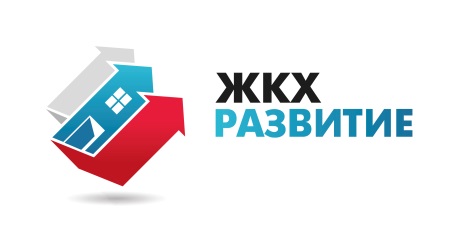 ИЗМЕНЕНИЯ в ФЗ «О ВОДОСНАБЖЕНИИ и ВОДООТВЕДЕНИИ»
(неприродные поправки)
Статья 7:
     часть10 изложить в следующей редакции:
     «10. В случае, если сточные воды, принимаемые от абонента в централизованную систему водоотведения (в том числе из нецентрализованных систем водоотведения), содержат загрязняющие вещества, иные вещества и микроорганизмы, негативно воздействующие на работу такой системы, абонент обязан внести организации, осуществляющей водоотведение, плату за негативное воздействие указанных веществ и микроорганизмов на работу объектов централизованной системы водоотведения, в размере и порядке, которые установлены Правилами холодного водоснабжения и водоотведения, утвержденными Правительством Российской Федерации. 
      Внесение такой платы не освобождает абонента от обязанности по компенсации в порядке, предусмотренном гражданским законодательством, организации, осуществляющей водоотведение, ущерба, причиненного объектам централизованных систем водоотведения, в случае, если размер платы меньше размера причиненного ущерба.»;
29
29
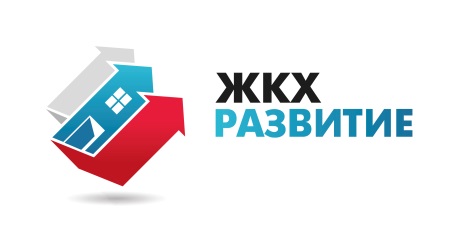 ИЗМЕНЕНИЯ в ФЗ «О ВОДОСНАБЖЕНИИ и ВОДООТВЕДЕНИИ»
(неприродные поправки)
Статья 9. Особенности распоряжения объектами централизованных систем холодного водоснабжения и (или) водоотведения, нецентрализованных систем холодного водоснабжения, находящимися в государственной или муниципальной собственности
 1. Отчуждение объектов централизованных систем холодного водоснабжения и (или) водоотведения, нецентрализованных систем холодного водоснабжения, находящихся в государственной или муниципальной собственности, в частную собственность, а равно и передача указанных объектов и прав пользования ими в залог, внесение указанных объектов и прав пользования ими в уставный капитал субъектов хозяйственной деятельности не допускаются, за исключением случаев внесения в качестве вкладов в уставные капиталы являющихся гарантирующими организациями акционерных обществ, акции которых находятся в государственной или муниципальной собственности в размере, представляющем на момент принятия соответствующего решения более 50 процентов голосов на общем собрании акционеров, объектов централизованных систем холодного водоснабжения и (или) водоотведения, находящихся в государственной или муниципальной собственности, технологически и (или) функционально связанных с объектами, эксплуатируемыми этими акционерными обществами. Увеличение уставного капитала акционерного общества, связанное с указанным довнесением, осуществляется путем выпуска дополнительных акций акционерного общества, находящихся в государственной или муниципальной собственности, при этом общая номинальная стоимость всех таких дополнительно выпускаемых акций не должна превышать 30 процентов от размера уставного капитала, определенного в договоре о создании акционерного общества.
30
30
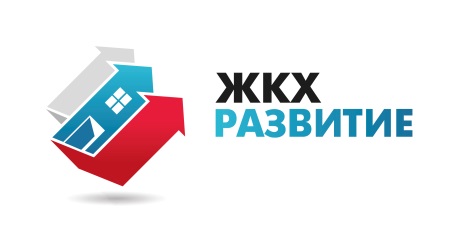 ИЗМЕНЕНИЯ в ФЗ «О ВОДОСНАБЖЕНИИ и ВОДООТВЕДЕНИИ»
(неприродные поправки)
статью 15.1 дополнить частью 13.1 следующего содержания:
   «13.1. Нарушение установленного порядка предоставления обеспечения исполнения обязательств по оплате горячей, питьевой и (или) технической воды, подаваемой по договорам водоснабжения, единым договорам холодного водоснабжения и водоотведения, а также обеспечения исполнения обязательств по оплате водоотведения, влечет административную ответственность в соответствии с законодательством Российской Федерации. В порядке, установленном Правительством Российской Федерации, сведения об указанном нарушении направляются судье, который рассматривает данные сведения в предусмотренном законодательством Российской Федерации порядке.»;
31
31
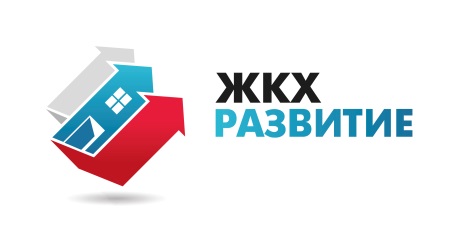 ИЗМЕНЕНИЯ в ФЗ «О ВОДОСНАБЖЕНИИ и ВОДООТВЕДЕНИИ»
(неприродные поправки)
Статья 18 (подключение):
  Часть 13.
……………………………………………………………………………………………………..
  Договором о подключении (технологическом присоединении) по соглашению сторон может быть определено иное место расположения точки подключения (технологического присоединения). 
  При установлении платы за подключение в индивидуальном порядке могут применяться ставки в расчете на подключаемую нагрузку, определяемые с учетом совокупных расходов на подключение (технологическое присоединение) и совокупной подключаемой нагрузки в порядке, установленном Правительством Российской Федерации. 
  Недополученные доходы организации, осуществляющей водоснабжение и (или) водоотведение, связанные с применением указанных ставок, учитываются при установлении тарифов в сфере водоснабжения и водоотведения в порядке, предусмотренном основами ценообразования в сфере водоснабжения и водоотведения, утверждаемыми Правительством Российской Федерации.
32
32
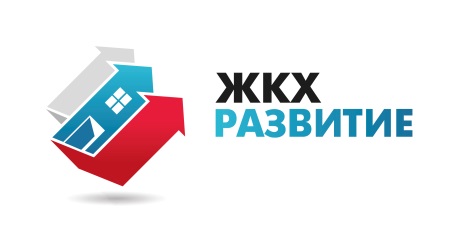 ИЗМЕНЕНИЯ в ФЗ «О ВОДОСНАБЖЕНИИ и ВОДООТВЕДЕНИИ»
(неприродные поправки)
часть 10 статьи 20 изложить в следующей редакции:
«10. Осуществление коммерческого учета расчетным способом допускается в следующих случаях:
1) при отсутствии прибора учета;
2) в случае самовольного присоединения и (или) пользования централизованными системами водоснабжения и (или) водоотведения;
3) в случае неисправности прибора учета, использовании прибора учета по истечении срока межповерочного интервала или при нарушении целостности пломб на приборе учета, пожарном гидранте или обводной задвижке;
4) при нарушении сроков представления показаний прибора учета, принадлежащего абоненту, организации, эксплуатирующей водопроводные, канализационные сети, за исключением случаев предварительного уведомления абонентом такой организации о временном прекращении потребления воды (сброса сточных вод);
5) в случае отказа абонентом в доступе представителям организации, осуществляющей горячее водоснабжение, холодное водоснабжение и (или) водоотведение, с которой заключены указанные в части 1 настоящей статьи договоры, или по ее указанию представителям иной организации к узлам учета и приборам учета, в том числе для опломбирования приборов учета, снятия показаний приборов учета.»;
33
33
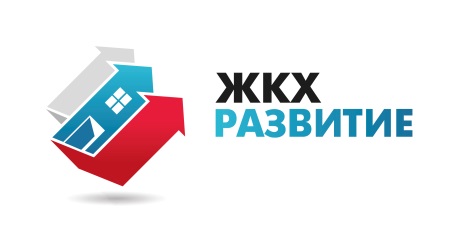 ИЗМЕНЕНИЯ в ФЗ «О ВОДОСНАБЖЕНИИ и ВОДООТВЕДЕНИИ»
(неприродные поправки)
Статья 36:
   «7. Соглашение об условиях осуществления регулируемой деятельности в сфере водоснабжения и водоотведения заключается в соответствии с примерными соглашениями, утвержденными Правительством Российской Федерации, и должно содержать следующие существенные условия:»;
    дополнить абзацем следующего содержания: 
    «Соглашение об условиях осуществления регулируемой деятельности в сфере водоснабжения и водоотведения является обязательным для заключения субъектом Российской Федерации, а в случаях, указанных в части 3 настоящей статьи, для муниципального образования (при соответствующем обращении организации, осуществляющей горячее водоснабжение, холодное водоснабжение и (или) водоотведение, в орган государственной власти субъекта Российской Федерации или орган местного самоуправления и соблюдении требований, установленных настоящей статьей).»;
   в) часть 12 дополнить новым вторым предложением следующего содержания: «При этом плановые показатели надежности, качества, энергетической эффективности объектов централизованных систем горячего водоснабжения, холодного водоснабжения и (или) водоотведения и долгосрочные параметры регулирования тарифов должны быть установлены на весь срок действия соглашения об условиях осуществления регулируемой деятельности.»;
34
34
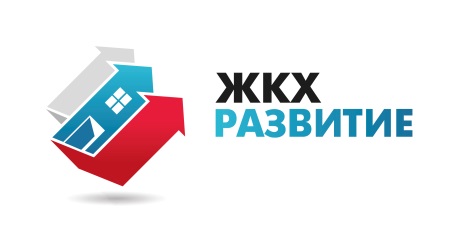 ИЗМЕНЕНИЯ в ФЗ «О ВОДОСНАБЖЕНИИ и ВОДООТВЕДЕНИИ»
(неприродные поправки)
Часть 1 статьи 41.1 дополнить частью 1.1 следующего содержания:
    «1.1. Централизованные системы горячего водоснабжения, холодного водоснабжения и (или) водоотведения, отдельные объекты таких систем, находящиеся в государственной или муниципальной собственности, могут закрепляться на праве хозяйственного ведения за государственными или муниципальными унитарными предприятиями в следующих случаях:
  1) Централизованные системы горячего водоснабжения, холодного водоснабжения и (или) водоотведения, отдельные объекты таких систем расположены в населенных пунктах с населением менее 100 тысяч человек;
  2) Централизованные системы водоснабжения и (или) водоотведения, отдельные объекты таких систем являлись объектами концессионного соглашения или договора аренды, срок действия которых истек (закрепляются на период до заключения нового концессионного соглашения или договора аренды, но не более, чем на 6 месяцев);
   3) Централизованные системы горячего водоснабжения, холодного водоснабжения и (или) водоотведения, отдельные объекты таких систем, в соответствии с законодательством о градостроительной деятельности являются технологически связанными с централизованными системами горячего водоснабжения, холодного водоснабжения и (или) водоотведения, отдельными объектами таких систем, ранее закрепленными на праве хозяйственного ведения за государственными или муниципальными унитарными предприятиями, при этом закрепляемые системы (объекты) ранее были бесхозяйными либо собственник таких систем (объектов) отказался от права собственности на них либо в установленном порядке был признан несостоятельным (банкротом).»;
35
35
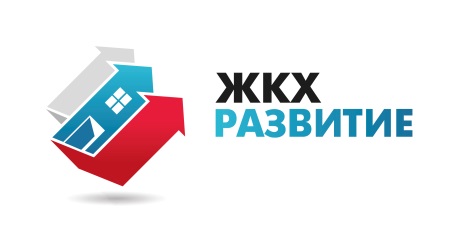 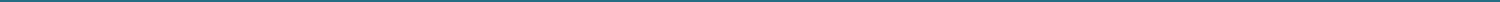 СПАСИБО ЗА ВНИМАНИЕ!

АССОЦИАЦИЯ ЖКХ «Развитие»
Адрес: 119435, г. Москва, ул. Малая Пироговская, дом 13, строение 1, БЦ «П13», 4 этаж Тел.: +7 (499) 558-38-32
Budnitskiy_DM@mail.ru
+7 (968) 923-61-10